Mācīšanās iedziļinoties
Meistardarbnīca ANV 04.01. 2017.
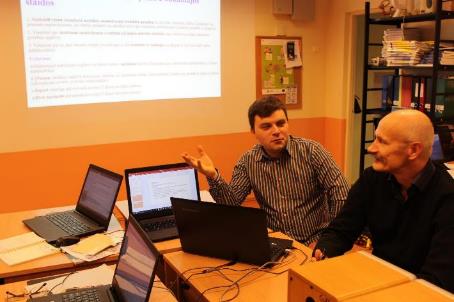 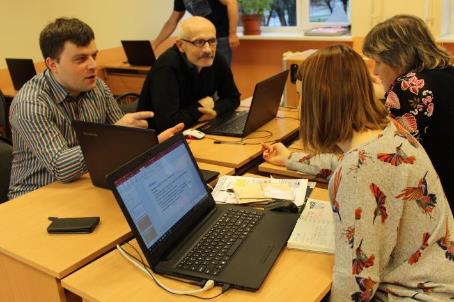 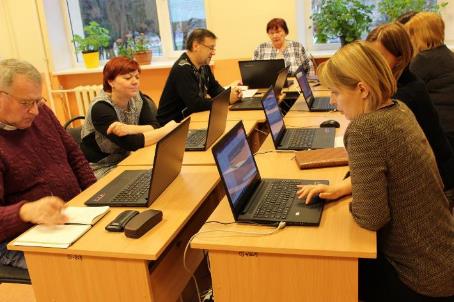 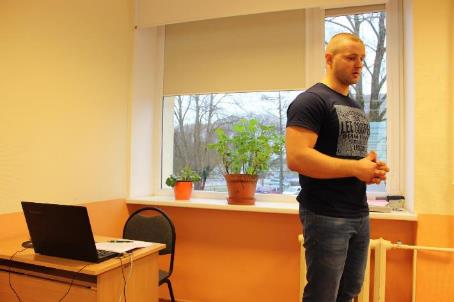 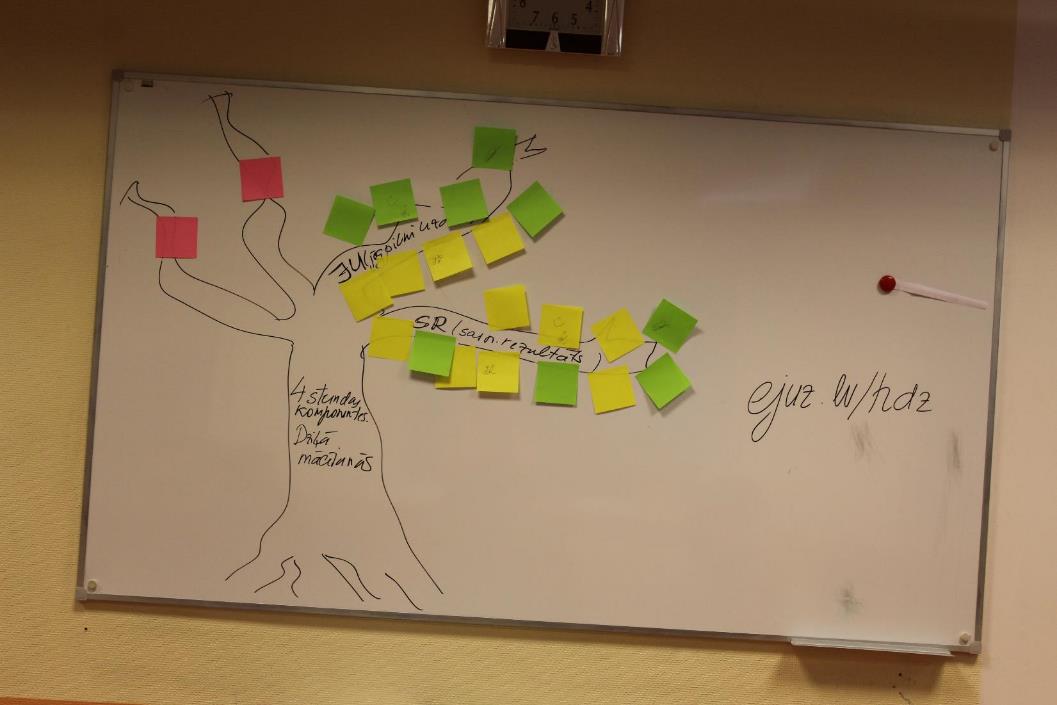 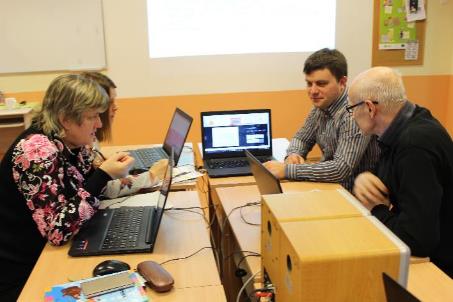 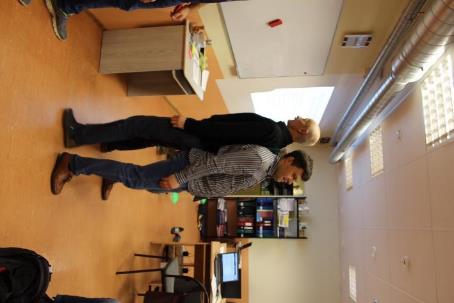 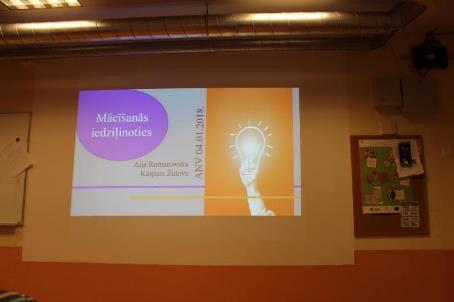 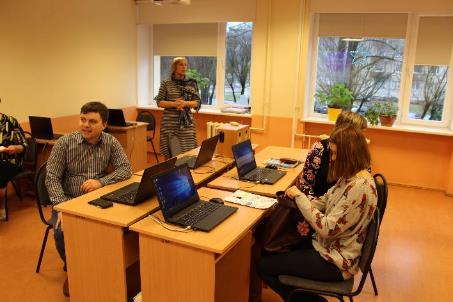 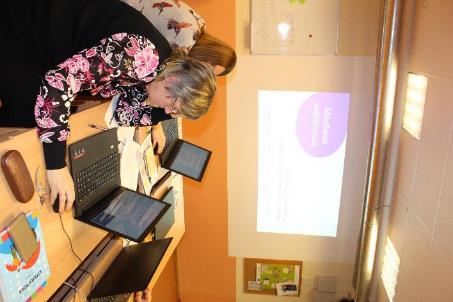 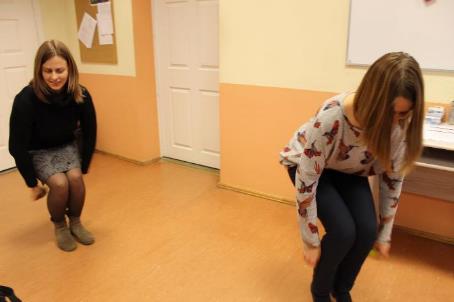 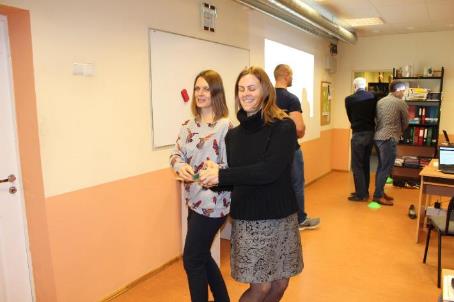 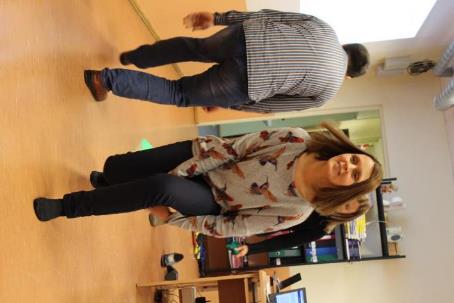 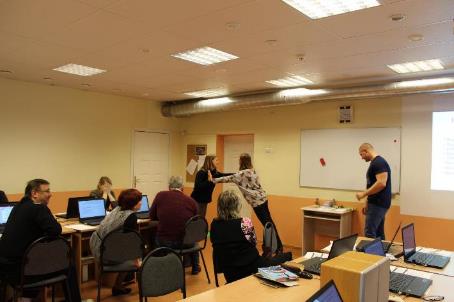 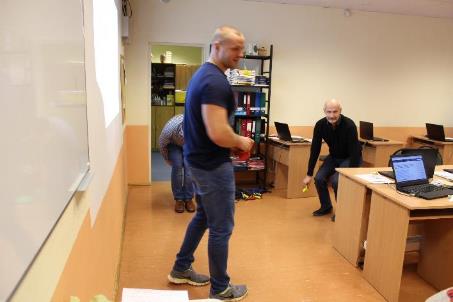 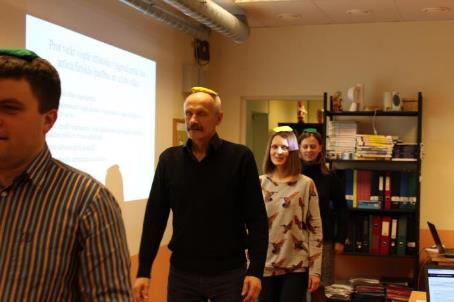 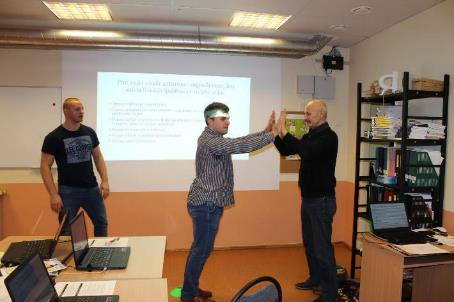 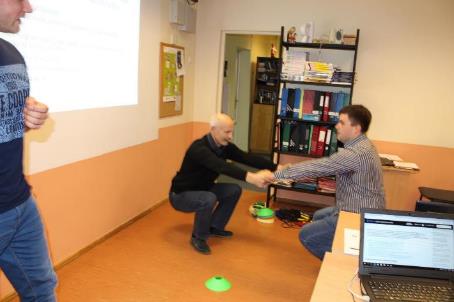 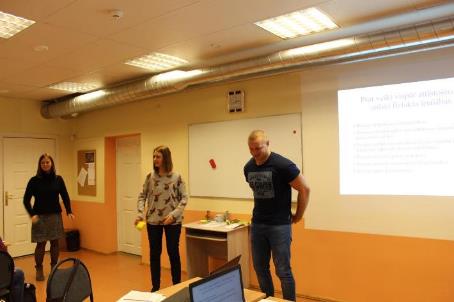 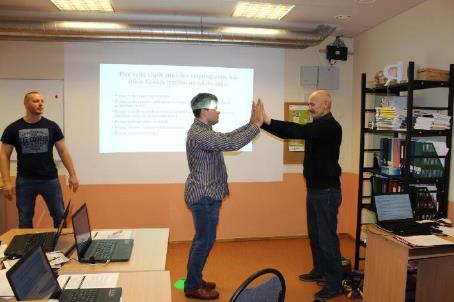 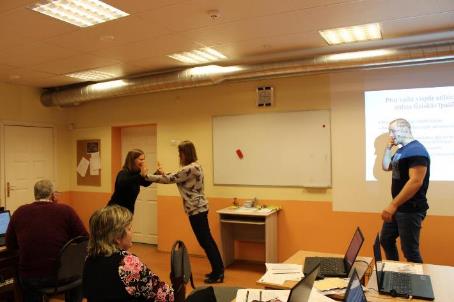 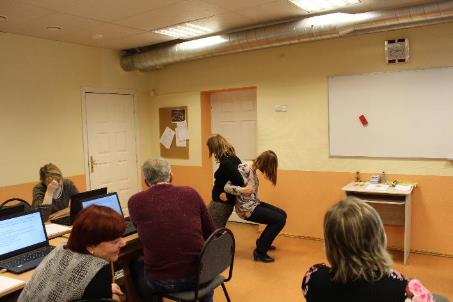 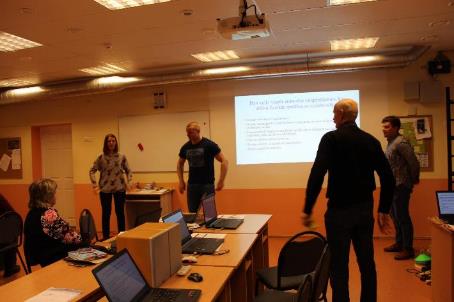 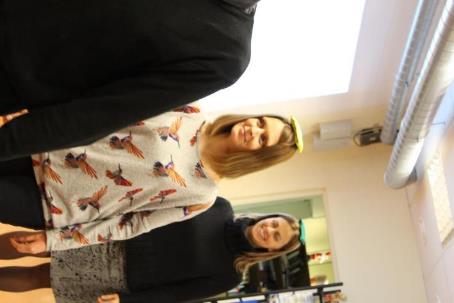 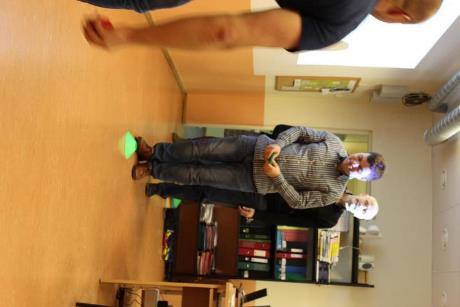 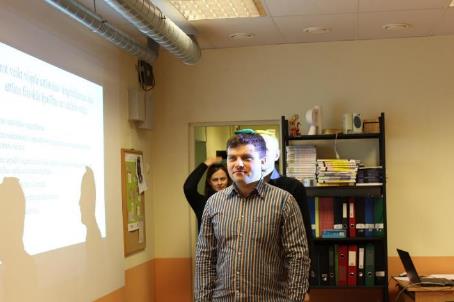 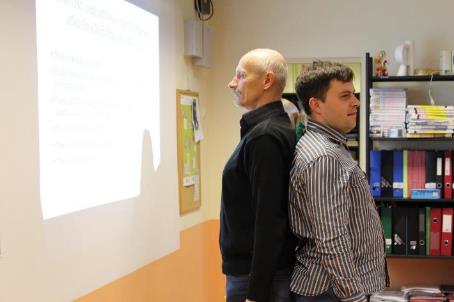 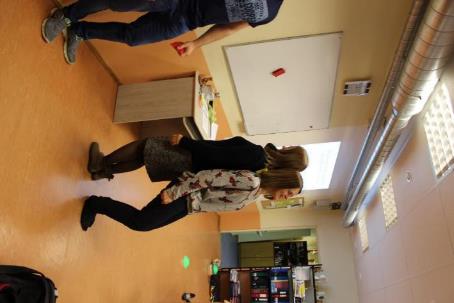 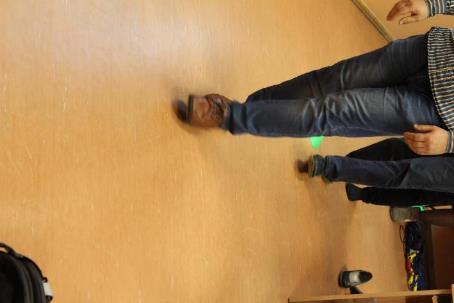 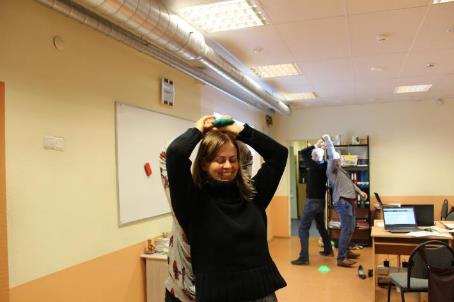 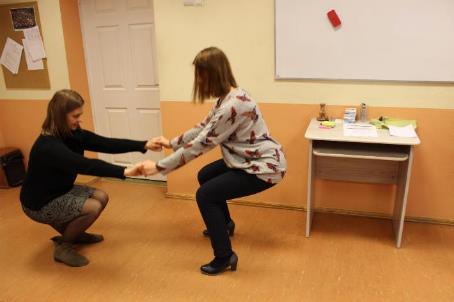 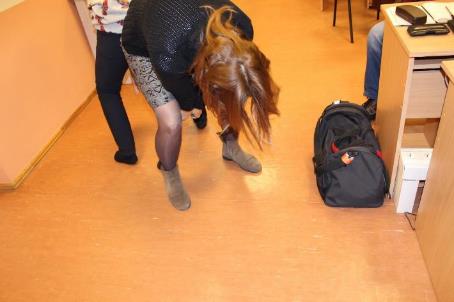 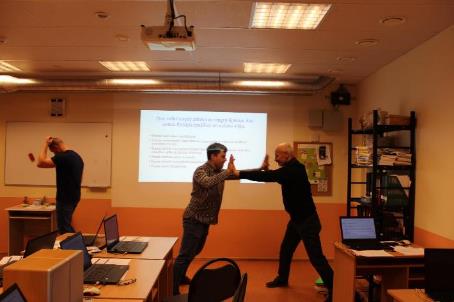 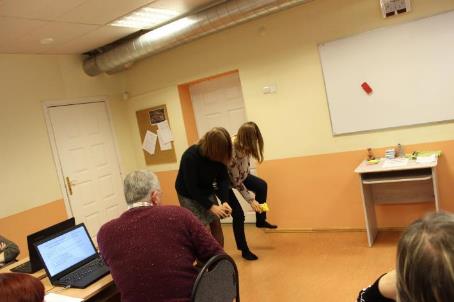 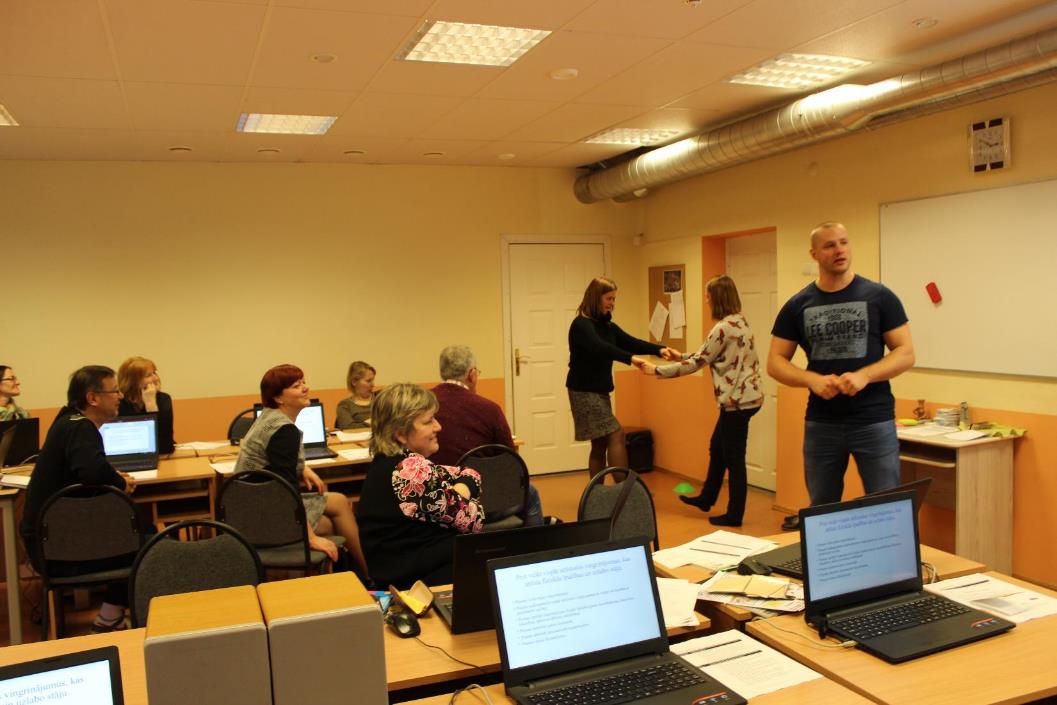 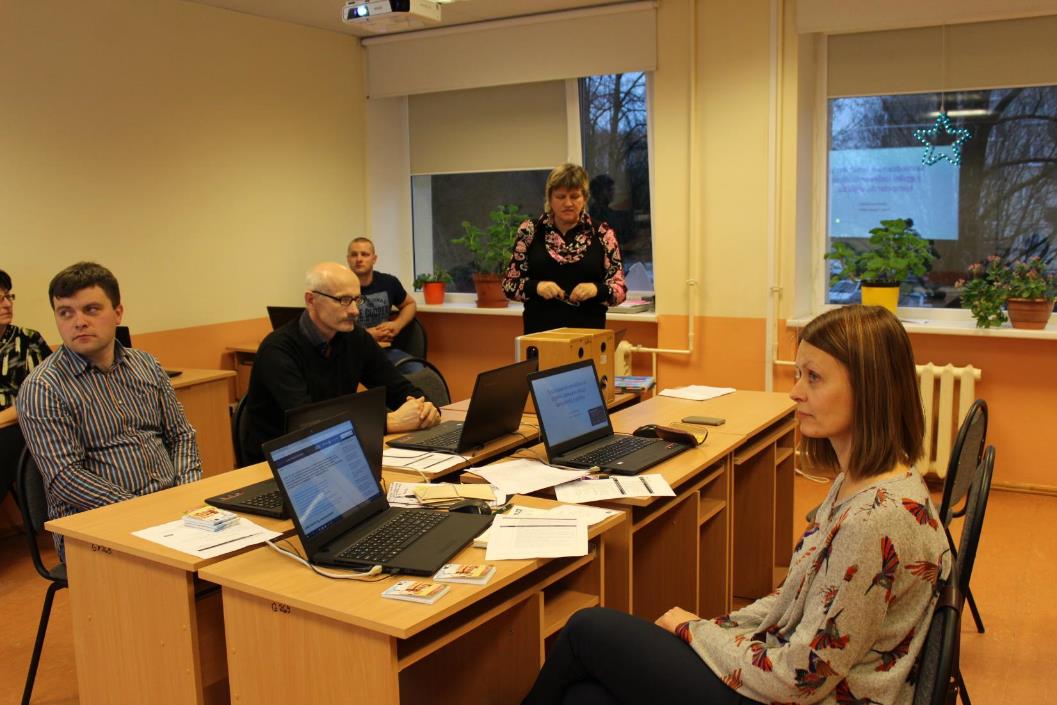 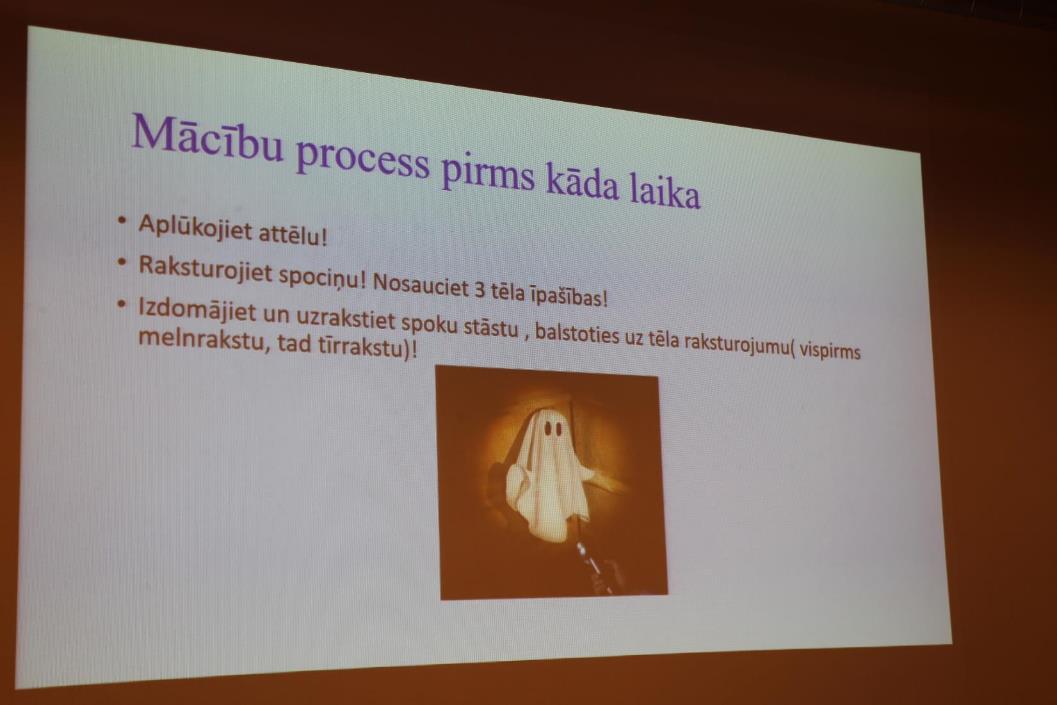 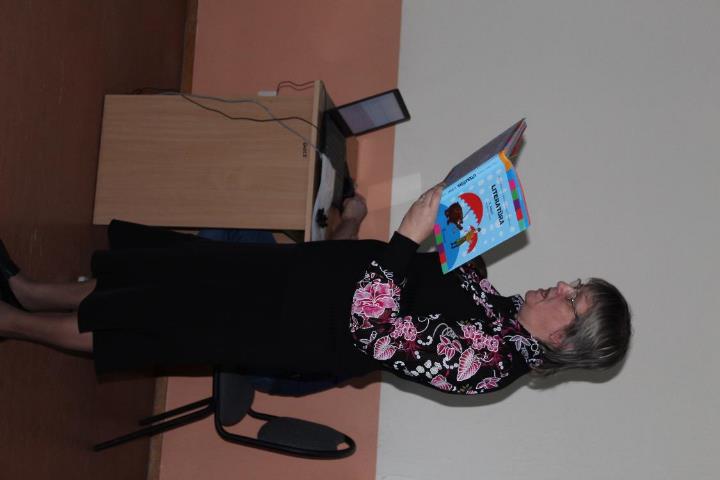 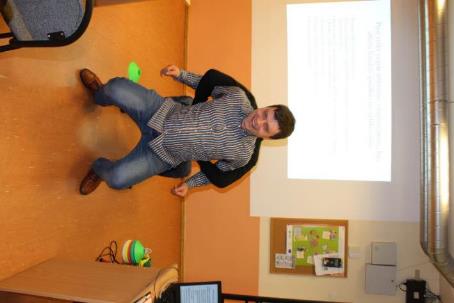 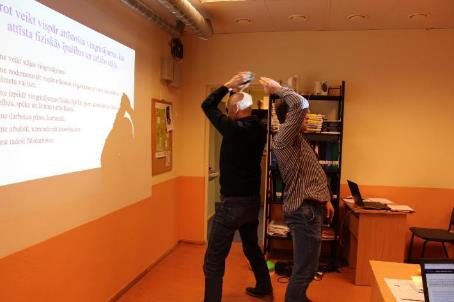 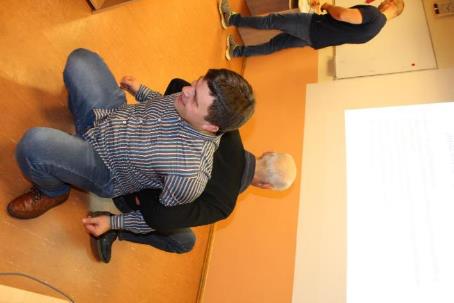 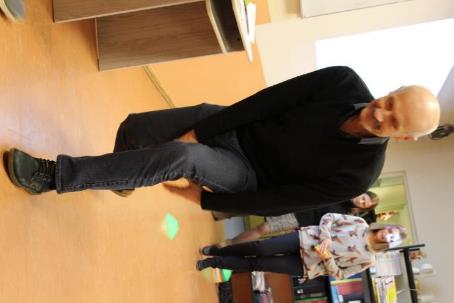 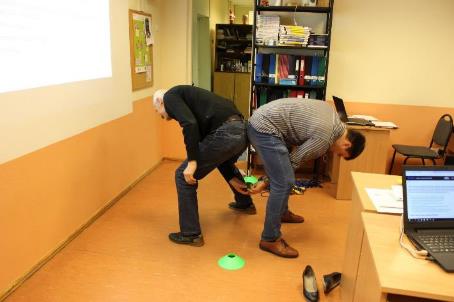 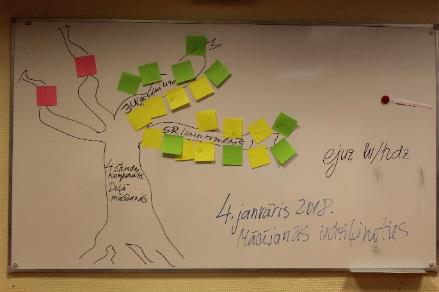 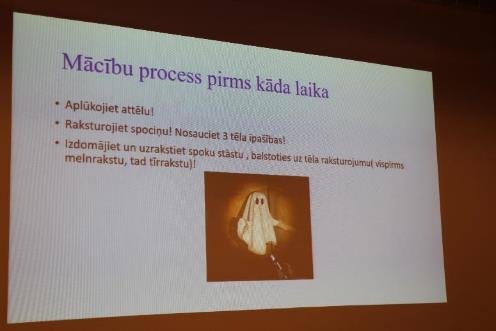 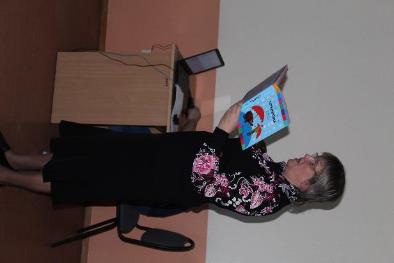 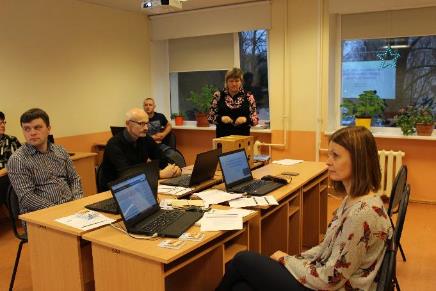